ПРАВНА РЕГУЛАТИВА ОД ОБЛАСТА НА ВЕШТАЧЕЊЕТО
Д-р Ана Павловска-Данева,
редовен професор на Правниот факултет „Јустинијан Први“ Скопје, УКИМ
судија на Уставниот суд на Република Северна Македонија
Закон за вештачење(Сл. весник на РСМ бр. 154/23)
Вештак и дејност вештачење
Услови и постапка за полагање испит за вештак
Услови за издавање, престанок или одземање лиценца за вештачење
Награда и надоместок на трошоци за извршено вештачење, Комората за вештаци
Посебна постапка за стекнување со лиценца за вештачење
Вештак е физичко лице кое е запишано во регистарот на вештаци за вршење вештачење од соодветна област
Регистар на вештаци е јавна книга, која се води во Министерството за правда и во која се запишуваат податоци за сите физички лица на кои им се издава, одзема или им престанува лиценцата за вештачење од соодветната област - „продолжува’ не постои повеќе!
Основни поими во Законот за вештачење
Основни поими во Законот за вештачење
„Лиценца за вештачење" е документ издаден од Министерството за правда  со кој се потврдува дека физичкото лице, односно во органот на државната управа, високообразовната установа, научна установа, стручна установа и правно лице основано во согласност со одредбите од Законот за трговските друштва, може да врши, односно може да се врши вештачење од соодветната  област.
Секој вештак има обврска да води евиденција за извршените вештачење – чл. 6 ст. 1
Обврска за водење евиденција
Архитектура;
Геодезија;
Градежништво; 
Електротехника; 
Информатички технологии;
Машинството; 
Земјоделство;  
Шумарство;
Психијатрија;
Судска медицина; 
Други медицински области;
Безбедност и здравје при работа;
Сообраќај; 
Економија и финансии;
Интелектуална сопственост;
Други области
Професионални одделенија по области
Професионални одделенија
Член 65 став 2:
Министерството за правда во рок од два месеца од денот на влегувањето во сила на овој закон ќе ги основа првите професионални одделенија на Комората, ќе ги избере раководителите и замениците-раководители на професионалните одделенија и ќе се избере по еден член од секое професионално одделение како претавник во Основачкото собрание на Комората. 
Член 8:
Областите во кои се врши вештачење се утврдуваат со акт на Комората.
Преоден режим согласно Законот за вештачење 2023
Член 67
ВЕШТАЧЕЊЕ
Вештачењето треба да биде извршено стручно и совесно, во согласност со правилата  на науката и струката и со етичките норми и да биде доставено до нарачателот на вештачењето навремено, во согласност со роковите утврдени со закон или рокот определен од нарачателот. 
Етичките норми се содржани во Кодексот на етика на вештаци
СУПЕРВЕШТАЧЕЊЕ
Супервештачење е вештачење од повисок степен кое претставува стручна експертиза на две противречни вештачења, што го врши тим составен од најмалку тројца вештаци од соодветната област на вештачење.
Чл. 5 ст. 2: Супервештачење може да врши правно лице основано во согласност со одредбите од Законот за трговските друштва со вработено најмалку три лица со лиценца за вештачење, високообразовна установа, научна установа, стручна установа и орган на државна управа
Услови за полагање испит за вештак (чл. 9)
државјанство на Република Северна Македонија, 
живеалиште во Република Северна Македонија, 
високо образование од соодветната област (диплома за завршено четиригодишно високо образование или 300 ЕКТС, 
да не е со правосилна одлука изречна забрана за вршење професија, дејност или должност, 
најмалку пет години работно искуство по дипломирање во соодветната област за која е поднесено барањето за полагање испит и 
завршена обука од соодветна област на вештачење, организирана од Комората во траење од најмалку 60 часа
„Почетна“ обука за кандидати за вештаци
Спроведување на испитот (чл. 12 и 13)
Два дела на испитот: 
прв теоретски дел за проверка на теоретското знаење (писмено полагање) и 
втор устен дел за проверка на практичната способност на кандидатот

Програма за полагање теоретски дел – материјал, прописи, литература донесена од министерот за правда
База на практични примери од соодветната област – Комора на вештаци
Секој кандидат што се стекнал со Уверение за завршена обука должен е да поднесе  барање за полагање испит за вештак до Министерството за правда
Кон барањето поднесува и докази дека ги исполнува условите за полагање на испитот (чл. 9)
Формата на Барањето ја пропишува министерот за правда
Министерството за правда води досие за секој кандидат што ќе поднесе барање
Против решението за одбивање на Барањето може да се поведе управен спор
Барање за полагање испит (чл. 14 и 15)
Испитна комисија и трошоци за полагање
Трошоците за полагање на испитот се уплатуваат на сметката на Министерството за правда 
Доколку не се уплатени најдоцна 15 дена пред испитот, на кандидатот нема да му се дозволи полагање 
Ако кандидатот во рок од една година од уплатата не го полага испитот, уплатените средства се враќаат во согласност со закон
Испитна комисија и трошоци за полагање
Уверение за испит и Лиценца за вештачење
Доктор на науки кој докторирал, магистрирал и дипломирал во областа за која бара лиценца за вештачење;
Лице кое магистрирало и дипломирало во областа за која бара лиценца за вештачење и има пет години работно искуство во струката
Специјалист по судска медицина
Лица кои не полагаат испит за вештак
Лица кои не полагаат испит за вештак
Заклетва пред министерот за правда и претседателот на Комората,: 
„Се обврзувам и ветувам со својата чест дека вештачењето ќе го извршувам совесно, непристрасно, во согласност со правилата на науката и стручното знаење, етичките норми и професионалните стандарди и дека ќе ги доставувам своите наоди и мислења точно, навремено и потполно.". 
Ако лицето не даде заклетва, нема да му се издаде лиценца за вештачење!
ЗАКЛЕТВА
Издадените, одземените и лиценците за вештачење што престанале да важат запишуваат во Регистарот на вештаци кој го води МП, а се објавува на веб страниците на МП и на Комората
Регистар на вештаци
Содржина на Регистарот на вештаци
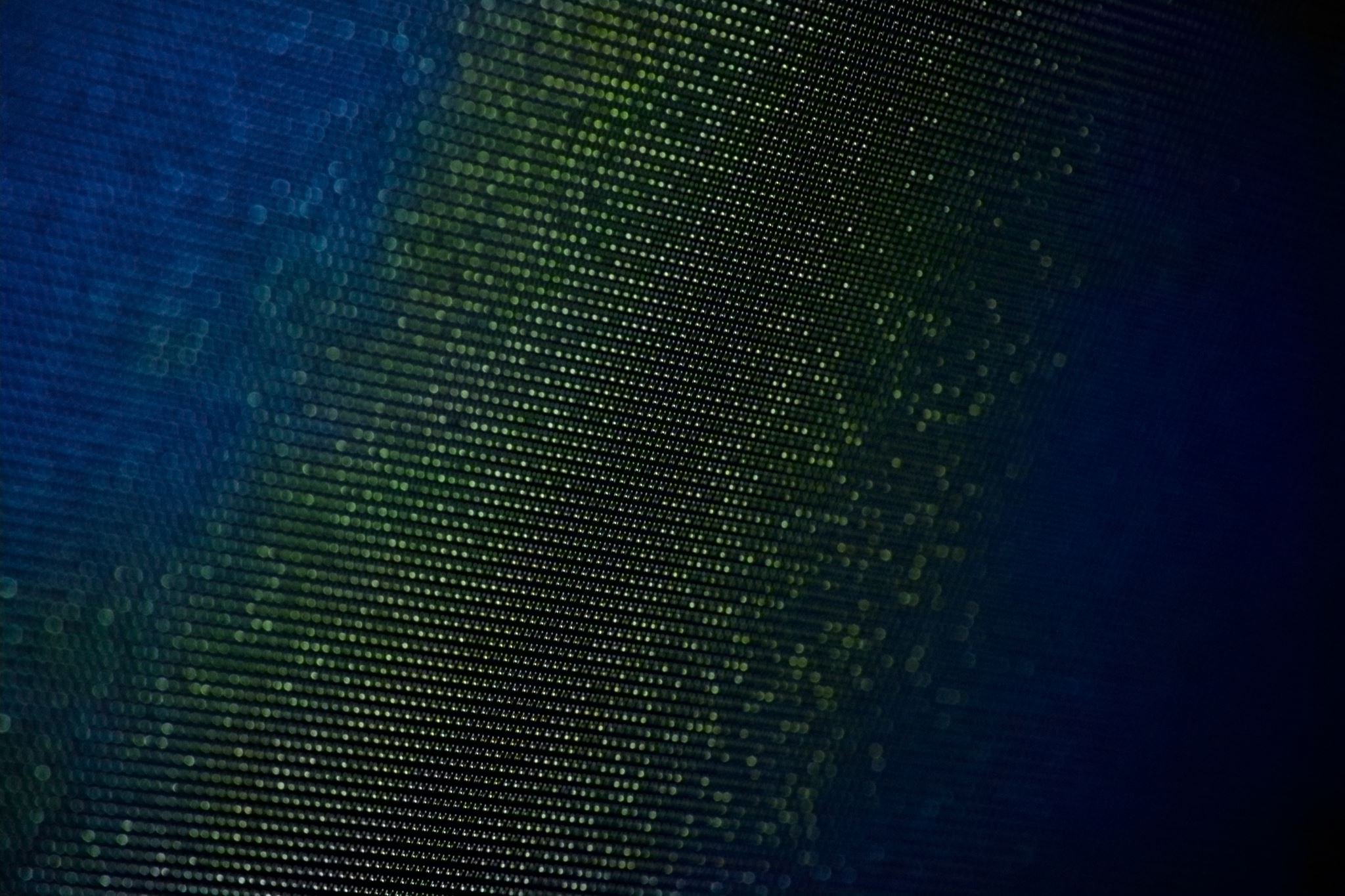 Услови за „трајна“ лиценца за вештачење
Континуирана обука
Континуираната обука претставува постојано стручно усовршување, со цел проширување на теоретските и  практичните знаења и вештини заради стручно и ефикасно вршење на вештачењето. 
Вештакот е должен континуирано стручно да се усовршува, да биде во тек со научните достигнувања и методи во струката и да учествува на советувања, обуки и други форми на едукација во земјата. (декларативна одредба без санкција)
Континуирана обука
Задолжителност (чл. 25):

Вештакот секоја година има обврска да ја посетува обуката за континуирано стручно усовршување, која ја организира и ја спроведува Комората, во соработка со Министерството за правда. 
Непосетувањето на континуираната обука од соодветна област се смета за дисциплински престап. 
Професионалните одделенија во свои рамки можат да предлагаат теми, организираат обуки
Одземање на лиценца за вештачење:
Одземање на лиценца за вештачење:
Престанок на важност на лиценцата за вештачење:
Бришење од Регистарот на вештаци
Вештакот има право на (1) награда и (2) надоместок за реално потребните трошоци. 
Висина на наградата:
според сложеноста на вештачењето, 
според потребното време за прибирање на податоците и 
според изработката на вештачењето (наодот и мислењето). 
Висината на реално потребните трошоци:
реално потребните патни и дневни трошоци и 
материјалните трошоци.
Награда и надомест
Начинот за пресметување на наградата и надоместокот од овој член ги утврдува Комората со тарифник, по претходно позитивно мислење од министерот за правда.
Тарифник
Комора на вештаци
Органи на Комората
Професионални одделенија
Основани 16 професионални одделенија според областите на вештачење - основен облик на професионално поврзување и организирање на членовите на Комората.:

1.архитектура;  2.геодезија; 3.градежништво;
4.електротехника;  5.информатичките технологии; 
6.машинството; 7.земјоделство; 8.шумарство; 
9.психијатријата; 10.судска медицина; 
11.други медицински области; 12. безбед. и здравје при работа
13.сообраќај; 14.економија и финансии;
15.интелектуална сопственост; 16.други области.
Вештаците ги остваруваат своите интереси во Комората непосредно - преку професионалните одделенија и посредно - преку избраните претставници во Собранието на Комората
Раководител и заменик-раководител на ПО - од редот на своите членови, мандат 4 год, без право на реизбор
Раководителот е член на Собранието на Комората и ги застапува интересите на професионалното одделение во рамките на Комората
Секое професионално одделение избира и по еден член за претставник во Собранието на Комората
Професионални одделенија (ПО)
Собрание на Комората
Избира Надзорен одбор и Претседател на Комората (извадок);
Донесува Статут 
Донесува Програма за обуки
Донесува Програма за работа на Комората
Определува висина на членарина која не може да е повисока од една просечна плата
Одлучува за начинот на спроведување на континуирани обуки
Надлежности на Собранието
Состав: Претседател на Комората и раководителите на професионалните одделенија
Мандат 4 години без право на реизбор
Надлежности: 
Донесува Кодекс на етика на вештаците
Прави листа на вештаци кои не извршиле уплата на членарина и ја доставува до министерот за правда до 10 јуни во годината за која се плаќа членарина
Предлог Тарифник за награда и надомест на вештаците
Ги извршува одлуките на Дисциплинската комисија
Организира континуирани обуки
Управен одбор на Комората
Надзорен одбор
Претседател на Комората
Финансирање на Комората чл. 39
Дисциплинска постапка и Дисциплинска комисија
Дисциплинската комисија е орган на Комората формиран со одлука на УО
Состав пет членови и заменици: двајца вештаци (едниот постојан, а другиот „ротирачки“ од соодветната област); државен службеник од МП (на предлог на министер) со најмалку 10 год работно искуство на правни работи и положен правосуден испит; редовен професор од акредитиран правен факултет во државата; судија од основен суд предложен од ССРСМ
Дисциплинска постапка и Дисциплинска комисија
Овластен подносител може да биде: 
- судија, 
- јавен обвинител, 
- нарачател на вештачење и 
- учесник во постапката кој има правен интерес
Кон пријавата мора да се достави и доказ за сторената повреда. 
Комората донесува Правилник за дисциплинска постапка
Правилник за дисциплинска постапка
Дисциплинската постапка се поведува:
-по поднесена пријава од заинтересирано лице, 
-по поднесена пријава на раководител на професионално одделение на барање на вештаците кои ги претставува, и
-кога органот за надзор утврдува постоење на основ за поведување на дисциплинска постапка.
Содржина на пријавата:
Дисциплински повреди и мерки
Јавна опомена
(на веб страната на Комората во период од 60 дена)
Дисциплински повреди и мерки
Парична казна
(две просечни месечни бруто плати)
Дисциплински повреди и мерки
Привремено одземање на лиценца
Ако дисциплинската повреда за која се изрекува парична казна се повтори два пати во текот на една календарска година, ќе се изрече привремено одземање на лиценцата за вештачење во траење од три до шест месеци
Дисциплински повреди и мерки
нестручно или несовесно вештачел спротивно на правилата на науката и струката, етичките норми и конфликт на интереси, 
преземе дејствие за кое, во согласност со закон не смеел да го преземе, 
неоправдано најмалку двапати во тек на една календарска година отсуствува пред суд или пред јавен обвинител и пред друг државен орган кога е повикан и 
не постапи според одлуки, наредби и заклучоци на надлежен суд или орган.
Трајно одземање на лиценца
Дисциплинска мерка јавна опомена, парична казна и времено одземање на лиценца изрекува Дисциплинската комисија на Комората
Дисциплинска мерка трајно одземање на лиценца изрекува министерот за правда на предлог на Дисциплинската комора
Дисциплинска мерка се изрекува со одлука (решение)
Изрекување дисциплински мерки
Правен лек - жалба
Решение по жалба на министерот за правда:
Тужба против решение на МП и заради „молчење на администрацијата“
Застареност
Извршување на правосилни дисциплински одлуки
Ги извршува УО на Комората
Дисциплинската комисија одлучува и за трошоците на постапката (постапката не е „бесплатна“)
Со денот на правосилноста на одлуката за одземање на лиценца, вештакот се брише од Регистарот
Другите изречени дисциплински мерки се впишуваат во Регистарот
Извршување на правосилни дисциплински одлуки
Мерката јавна опомена се брише од Регистарот по истекот на 6 месеци од нејзиното објавување 
Мерките парична казна и времено одземање се бришат по истекот на 1 година од правосилноста
Посебна постапка за стекнување лиценца
Посебна постапка за стекнување лиценца
Испит и менторирање
Ако комисијата донесе одлука дека и без соодветно образование лицето може да полага испит, Министерството за правда е должно да му овозможи полагање на испитот во рок од еден месец од одлуката на Комисијата
По положување на испитот, лицето се распоредува кај вештак (ментор) од соодветната област кој треба да го менторира
Презентација на вештачења
Во последните пет месеци од годината помината под менторство, лицето треба самостојно да изработи пет вештачења под надзор на менторот
Презентација на петте вештачења пред Комисијата (?)
Комисијата ги оценува сите пет вештачења со „задоволува„ или „не задоволува“
Четири „задоволува“ значат успешно завршена менторска работа(?) – потребно е да стои „фаза’
Комората на МП му доставува одлука за исполнетост на услови за лиценца од соодветна област
МП издава лиценца и се впишува во Регистар
Кодекс на етика на вештаци
Секој етички кодекс претставува збир од начела на однесување
Збир на начела и стандарди кон кои вештаците се должни да се придржуваат при вршење на вештачењето со цел да се обезбеди законитоста, професионалниот интегритет, стручноста, ефикасноста и непристрасноста на вештаците
Основни начела
Начело на интегритет
Интегритетот подразбира законито, независно, непристрасно, етичко, стручно и професионално однесување со кое се чува сопствениот углед и угледот на Комората 
Цел: елиминирање на ризиците и сомнежите од корупција, конфликт на интереси и влијанија врз изработката на стручниот наод и мислење.
Зошто интегритет?
Корупцијата не може да се победи само со кривични гонења, со кампањи за борба против корупција или со основање на бројни нови државни органи  и тела за борба против корупција.
Поим НА ИНТЕГРИТЕТ
ИНТЕГРИТЕТ
ЈАВЕН (ИНСТИТУЦИОНАЛЕН) ИНТЕГРИТЕТ
Практикување на општо прифатени вредности и норми во секојдневното однесување.
Ако сите лица во институцијата имаат личен интегритет, тоа се рефлектира на институционалниот интегритет.
Интегритет
„„Од почетокот до крајот на вршење на дејноста, со нарачателот, странките и сите учесници во постапката, однесувај се како да се снима секоја твоја постапка и целата јавност има можност да го следи твоето однесување!“
Интегритет базиран на норми
Надворешна контрола преку пропишани постапки за заштита од корупција – нормативен пристап базиран на страв од казна
Несакани резултати: начини за нивно избегнување: ланец на „врски“ и изнаоѓање „дупки“ во законите како  доцнење со вештачењето и барање дополнително време заради сложеност на предметот,  „навремено и ефикасно“ завршување на вештиот наод и мислење, но со однапред познат резултат во полза на нарачателот, прифаќање на подароци заради лимитираната награда со Тарифникот...
Секој вештак треба да го постигне интегритетот на следниов начин:
Правилно постапување дури и тогаш кога никој не гледа;
Ставање на јавниот интерес пред сопствениот;
Извршување на обврските на начин кој ќе го задоволи контролата на јавноста
Градење интегритет „базиран на вредности“
Спречување на конфликт на интереси
Вештакот нема да прифати вештачење за конкретен предмет доколку оцени дека постојат околности што може да влијааат врз непристрасното изготвување на стручен наод и мислење или кога вештакот бил компромитиран во професионалното расудување поради влијание од други лица.
Спречување на конфликт на интереси
Вештакот е должен да го избегнува секој судир на интереси кој може да биде предизвикан од 
лични, семејни, блиски, антагонистички и слични врски; 
притисоци и ветувања од страна на нарачател на вештачење, учесник во постапката, претпоставен или од друго лице; 
финансиски интереси или примање надомест од било каков вид што би довело до претпоставка за постоење на влијание врз објективноста на вештачењето.
Спречување на конфликт на интереси
Вештакот нема да прифати надомест, попуст, услуга или друг вид материјална или нематеријална корист за себе или за друг која може да се смета за конфликт на интереси со било кој учесник во постапката или со службените лица кои ја водат истата.
Законски дефиниции
Корупција
Судир на интереси
Злоупотреба на функцијата, јавното овластување, службената должност или положба за остварување на корист, директно или преку посредник, за себе или за друг 

(Закон за спречување на корупцијата и судирот на интереси чл. 2 ст.1)
Состојба во која службеното лице има приватен интерес што влијае или може да влијае врз непристрасното вршење на неговите јавни овластувања или службени должности

(Закон за спречување на корупцијата и судирот на интереси чл. 2 ст.3)
Спречување на корупција и судир на интереси
Различни поими, односно термините корупција и судир на интереси не се синоними.
Постоењето на судир на интереси може, но и не мора да доведе до корупција.
Секој може да се јави во состојба на судир на интереси, на пример
 вештак треба да вештачи за обвинет во постапка во која јавниот обвинител е родител на вештакот. Што доколку не се работи за родител туку за кум на вештакот?
 министерство бара вештак за спроведување на управна постапка, а вештакот е поранешна сопруга на министерот
 вештакот е назначен за член во Дисциплинска постапка против вештак – негов колега од иста компанија
Ако правилно се постапи, судирот не преоѓа во корупција.
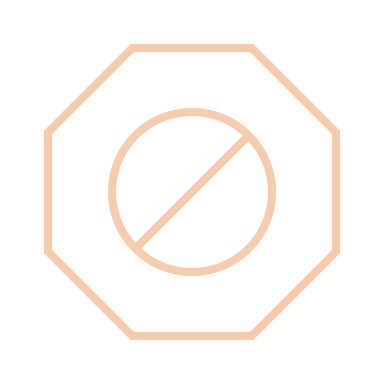 Имплементирани
превентивни механизми
КОРУПЦИЈА
СУДИР 
НА ИНТЕРЕСИ
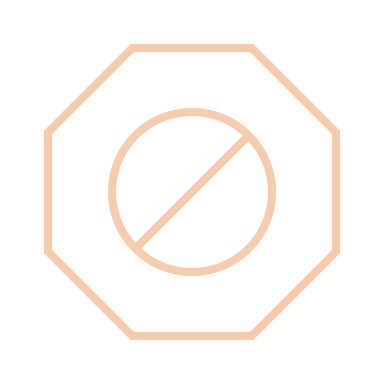 Превентивни

 механизми
КОРУПЦИЈА
СУДИР 
НА ИНТЕРЕСИ
Спречување на корупција
Вештакот нема да побара ниту да прифати примање на подароци, услуги и друг вид на материјална и нематеријална корист со која може да се наруши на било кој начин независноста и непристрасноста  во вештачењето.
Спречување на корупција
Вештакот нема да бара ниту да прифати понуда за вработување од страна на нарачател на вештачење  или учесник во постапката, ниту пак да стекнува по било кој основ акции или удели  во субјектот за кој работел односно вршел вештачење.
Спречување на корупција
Вештакот нема да прифати директно или индиректно примање на никаков паричен надомест, друга корист или предност  односно погодност за себе или за друг чиешто прифаќање или примање може разумно да се смета како ставање во состојба на конфликт на интереси  или постапување под влијание  со кое се загрозува непристрасноста, објективноста  и професионалноста во работењето.
Благодарам за вниманието!
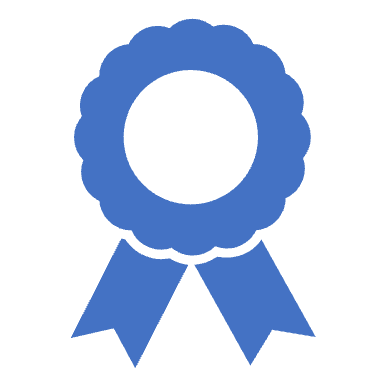